WorksheetsNeed to Get a Life!
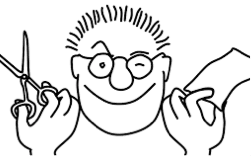 Amy Walls
Putnam City Schools
Social Studies Coordinator
What Do We Mean by “Worksheet”?
A printed page that a child completes
      with a writing instrument.
	
	Typically no other materials are needed.
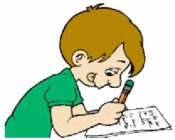 Traditional worksheet formats:
multiple choice questions
matching exercises
handwriting practice
coloring pages
math problems
fill-in-the-blank book reports
word searches and crossword puzzles
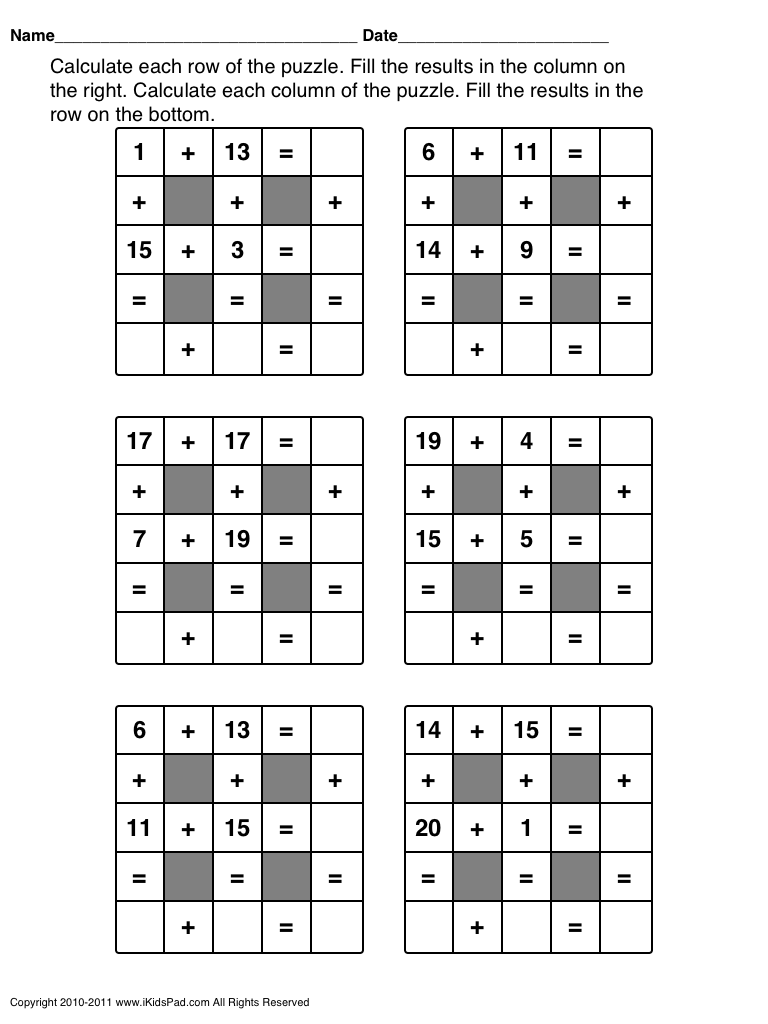 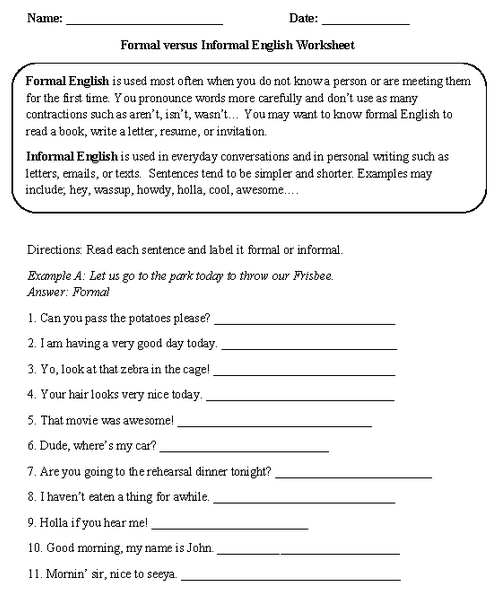 Not Everythingthat is Copiedis a Worksheet
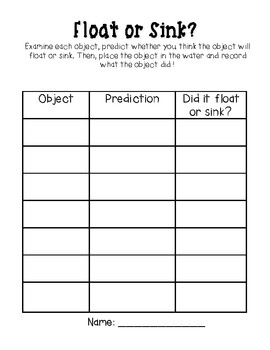 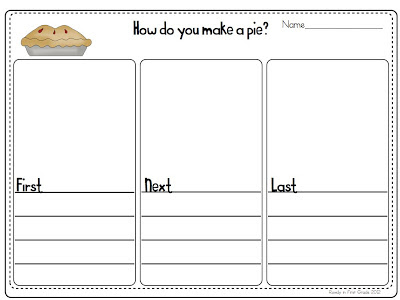 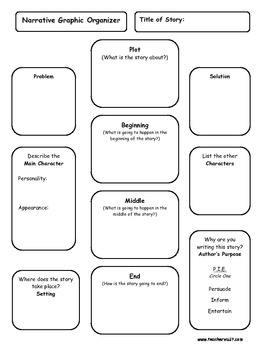 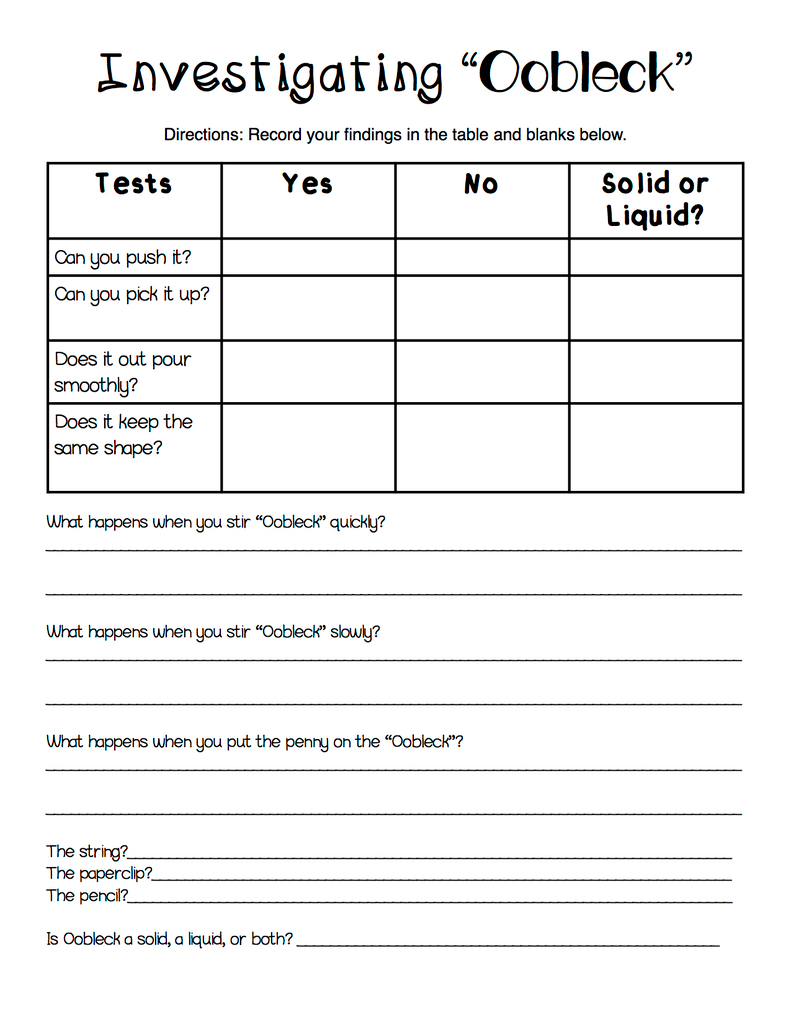 Three Big Questions
What are some perceived benefits of worksheets?

 What are some worksheet-related woes
       from a teacher perspective?

 What are some worksheet-related woes
       from a student perspective?
The Troublewith Worksheets
Worksheets are problematic for students
     with academic challenges. 

Worksheets are symbolic activities that are
       difficult for children who are concrete thinkers.

Children with reading difficulties will feel inadequate to even begin a worksheet- because it requires the
       skill of following written directions.

Children who are not easily motivated, will find
       worksheets to be tedious.
Worksheets offer additional challenges
     for students with physical disabilities 

Children who have difficulty with visual tracking
        or eye-hand coordination will most certainly find
        worksheets to be a challenge.

Children with fine motor limitations will find
        holding a pencil and filling out sheets difficult to do. 

Children who are easily distracted will most likely struggle with staying focused on worksheets.
Worksheets are very limiting.  

Worksheets offer no choice at all.  The directions
    are given, and the child is expected to follow them. 

Worksheets typically do not allow higher-level
    thinking.  Most worksheets have just one right
    answer, or one way to complete them.
But…   sometimes a worksheet                         is the best tool for practice.
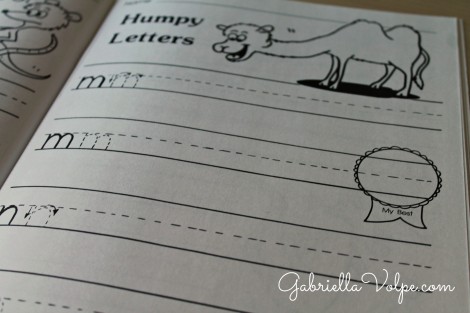 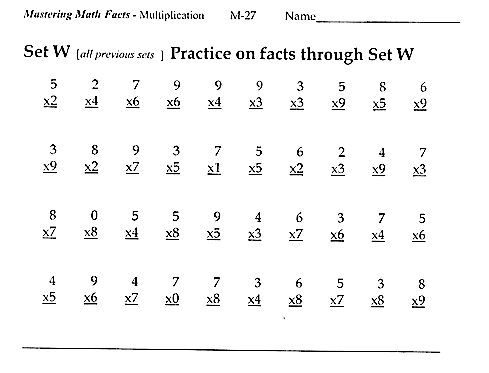 [Speaker Notes: Sometimes, a worksheet is all that will do.  When my kids have created letters in a variety of hands-on ways, it’s time to practice writing them.  You need a handwriting worksheet for that.  When kids have explored math concepts in hands-on ways, a worksheet may be helpful for additional practice.]
Worksheets to Avoid… Always
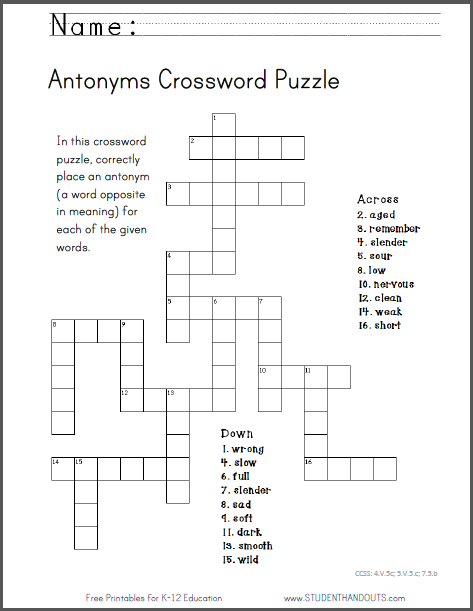 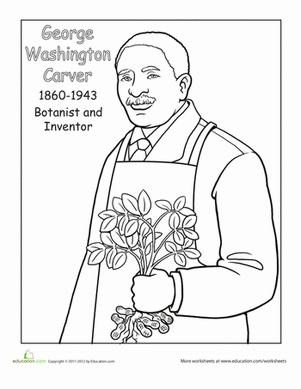 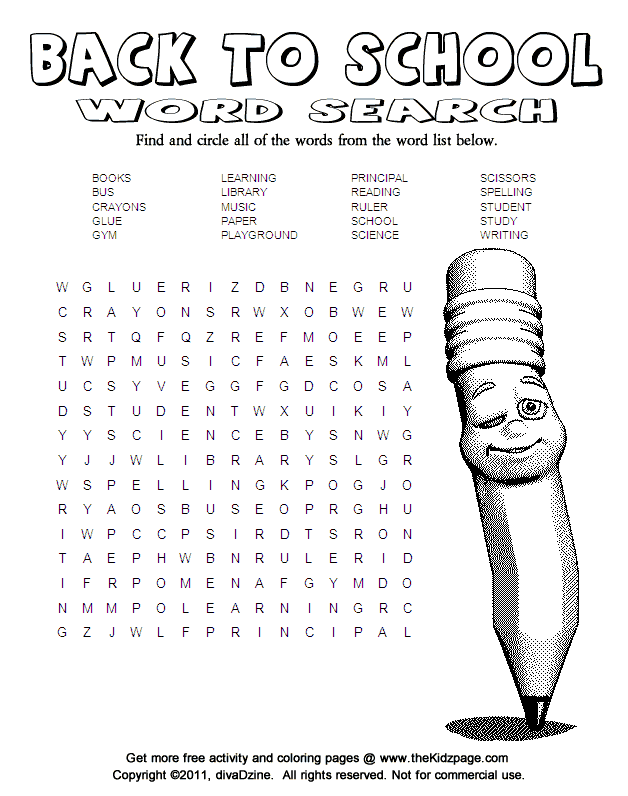 Using WorksheetsWisely
It’s all about time

and value.
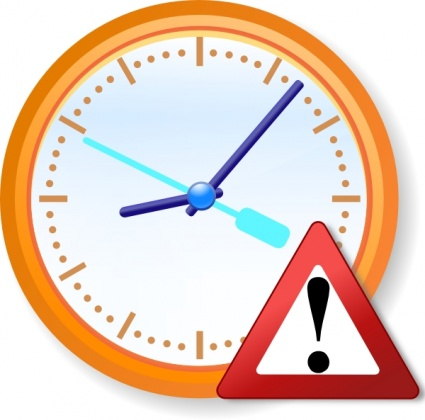 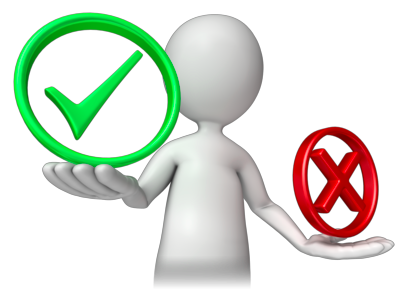 It’s all about time. 

Determine how long the average student in your class will need to complete the worksheet successfully. 

Set a timer.

Have a plan in place for early finishers.

Do not expect students who are struggling
      to complete every problem.
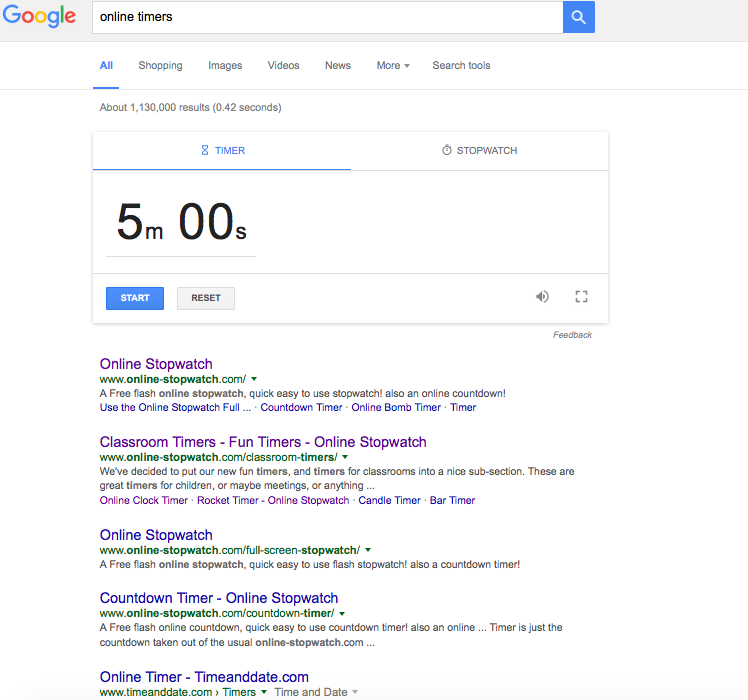 [Speaker Notes: https://www.google.com/search?q=online+timers&ie=utf-8&oe=utf-8]
Modify Worksheetsto CreateShared Learning Experiences and Meaningful Skills Practice
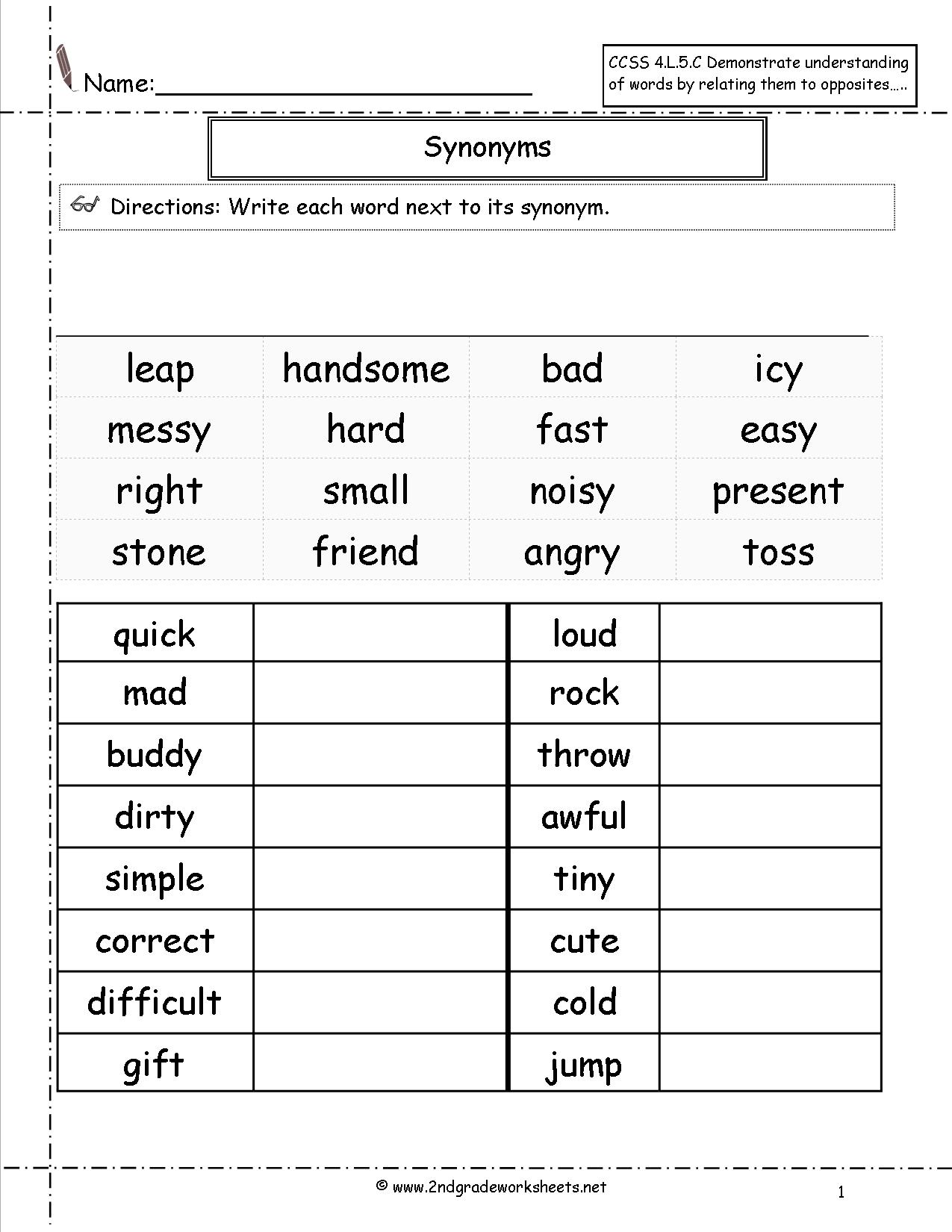 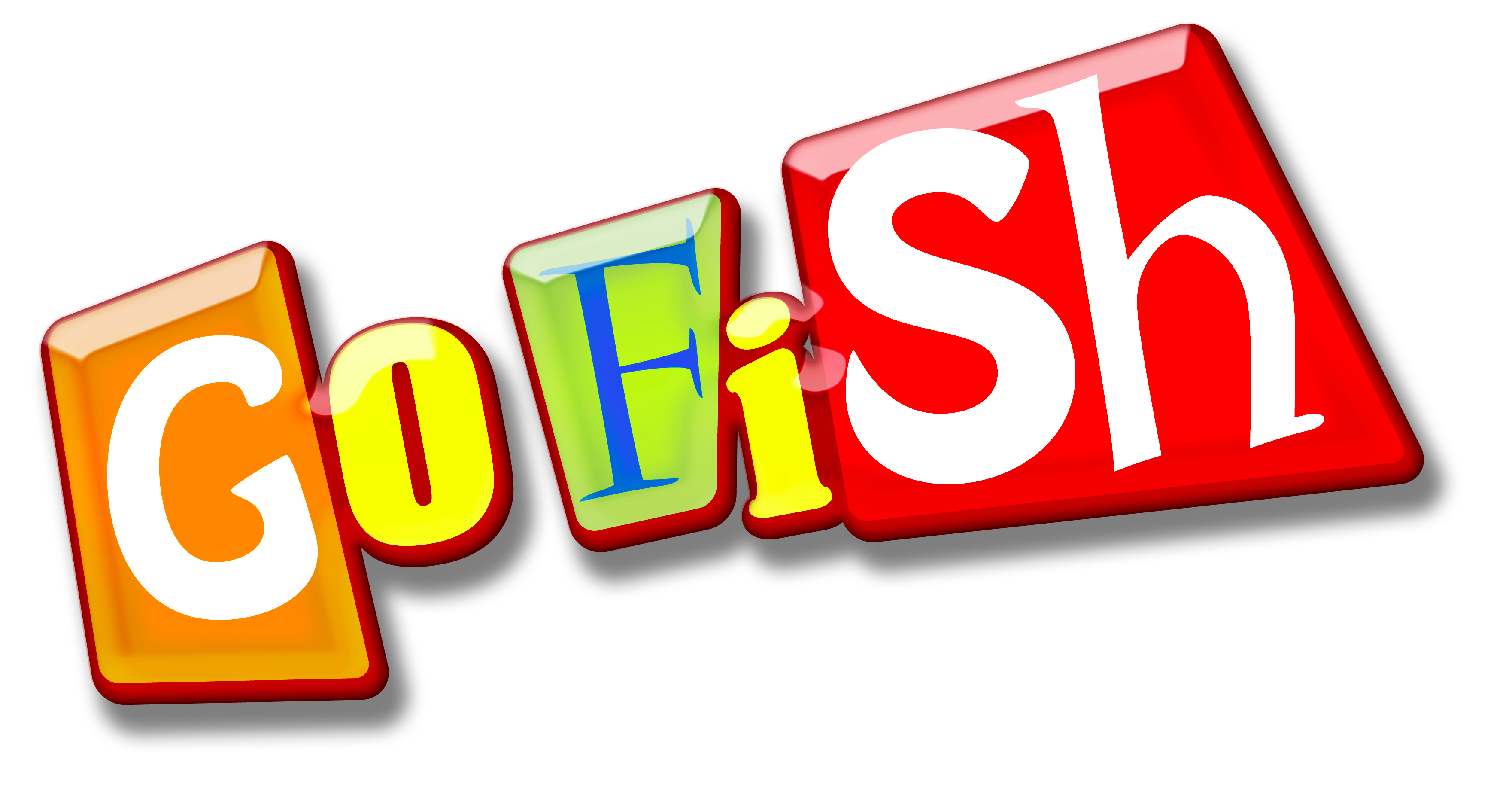 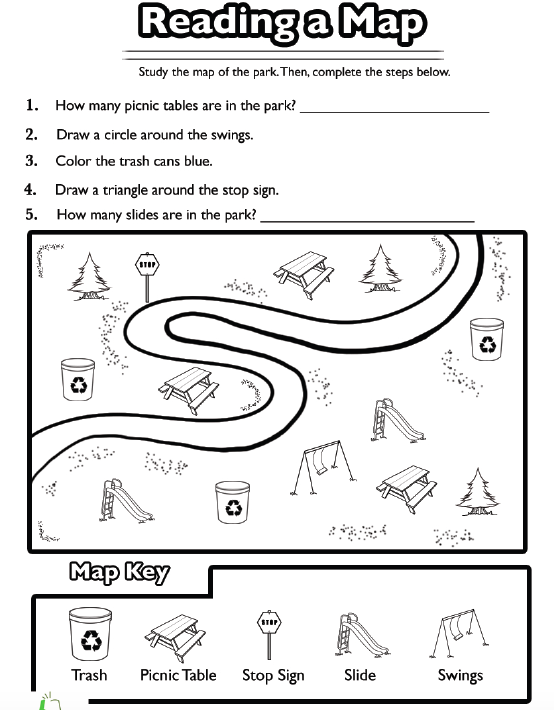 [Speaker Notes: https://www.education.com/worksheet/article/reading-a-map/]
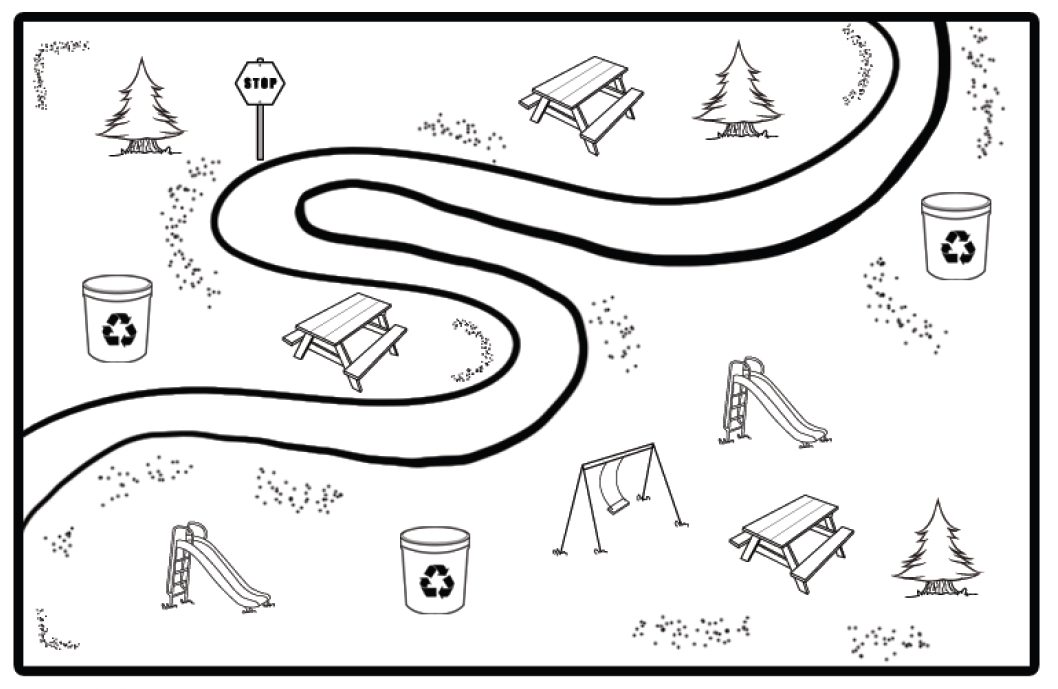 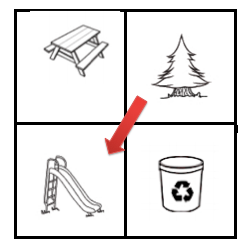 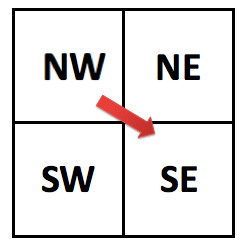 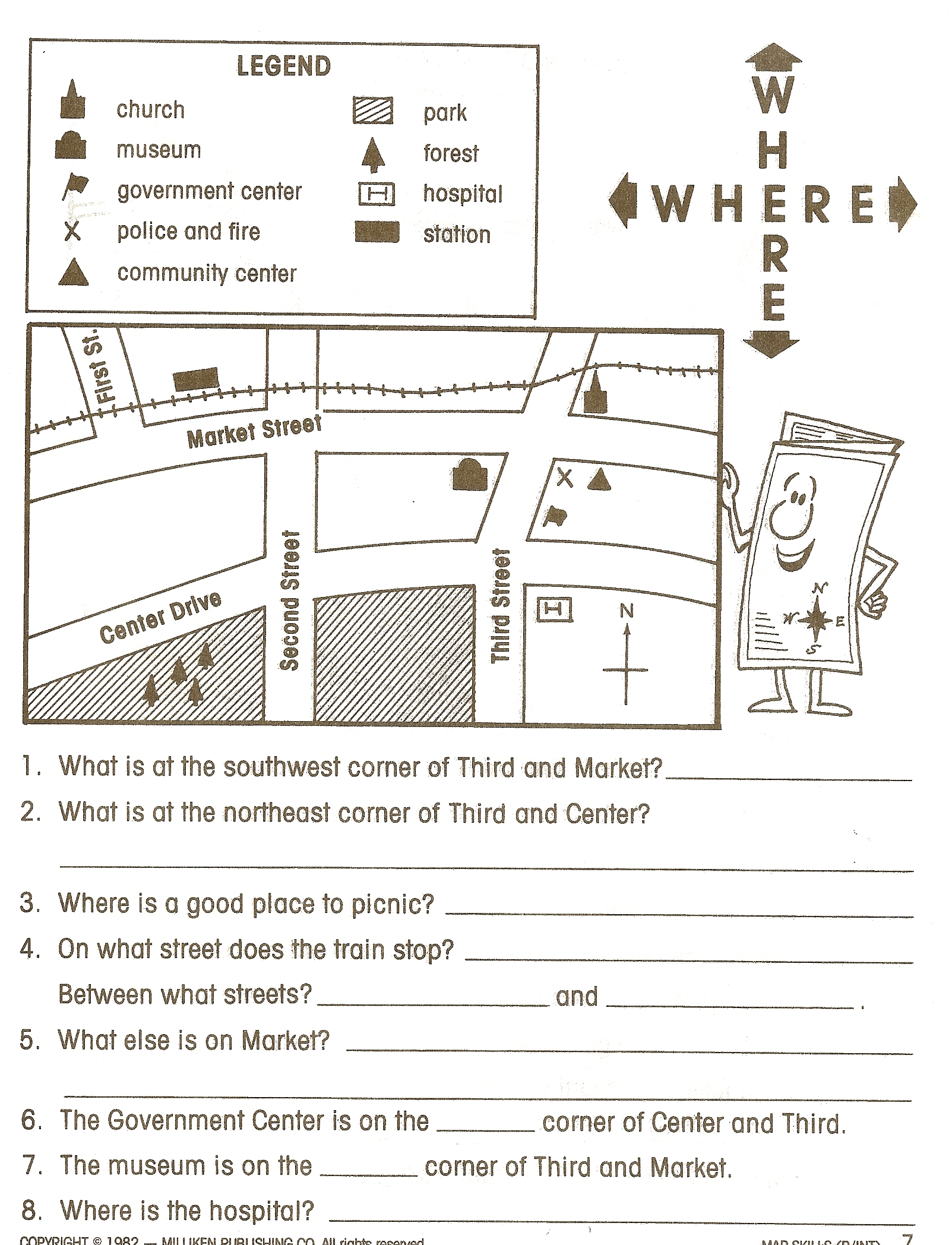 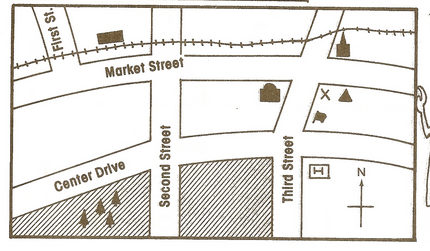 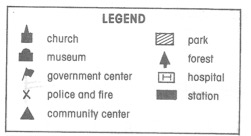 [Speaker Notes: Complete compass rose
Add Marcus and Matthew]
In your group, describe the routes Marcus and Matthew will need to take to get to the community center for soccer practice.  

Use at least  three directional words in your description.
         (north, east, south, west, northeast, southeast, northwest, southwest)

Brownie points are given for creative descriptions! 

Team Roles:
-  Director
-  Scribe
-  Embellisher
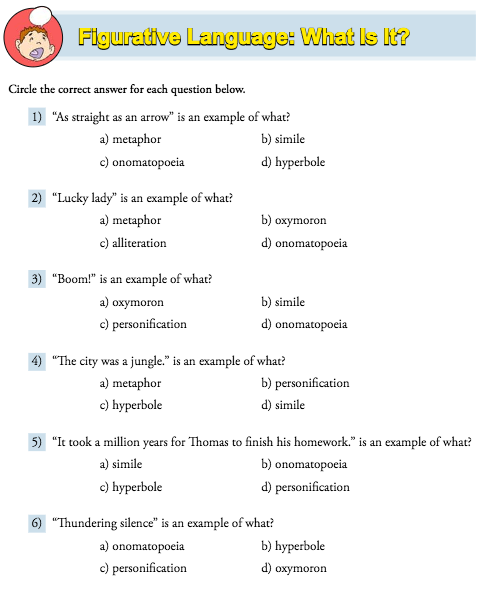 Figurative Language Puzzles
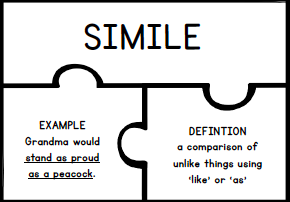 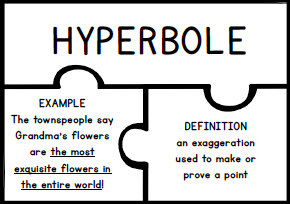 [Speaker Notes: https://www.teacherspayteachers.com/Product/Figurative-Language-Puzzles-FREEBIE-1029961]
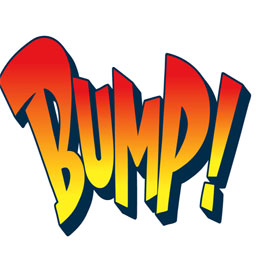 [Speaker Notes: http://weebly-file/1/3/1/2/13121092/b_u_m_p_directions_.pdf]
Dry Erase Team Challenge
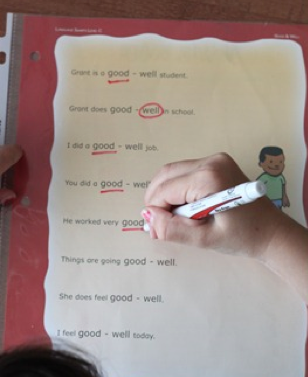 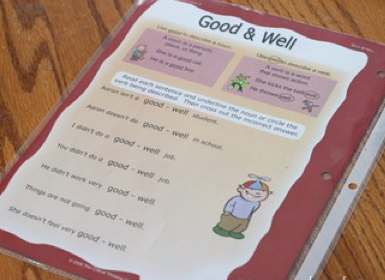 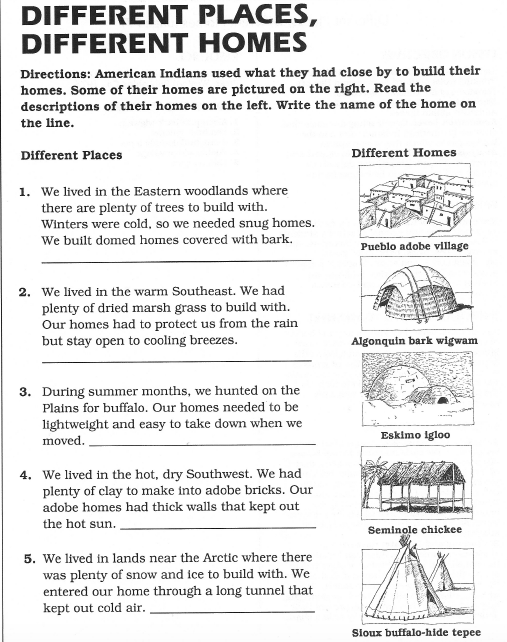 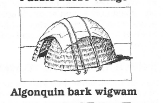 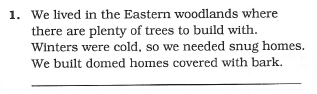 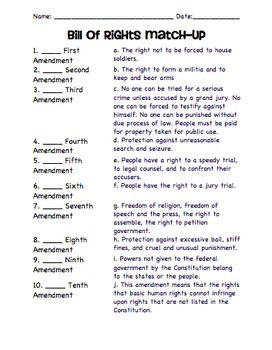 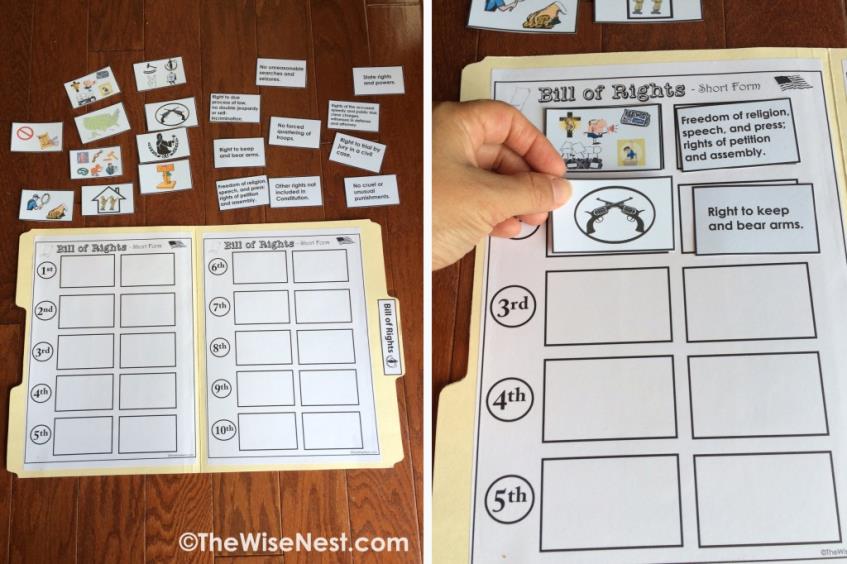 [Speaker Notes: http://thewisenest.com/bill-rights.html]
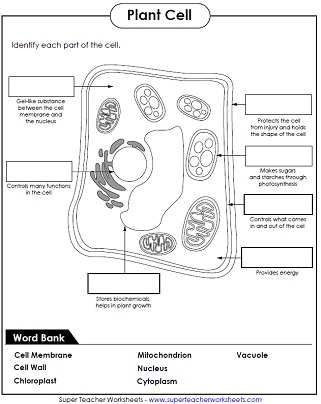 Flyswatter Face Off
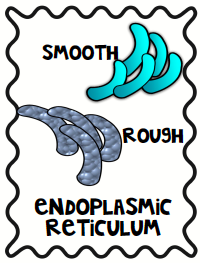 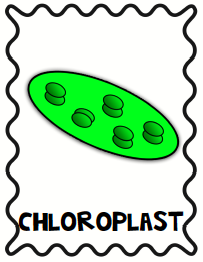 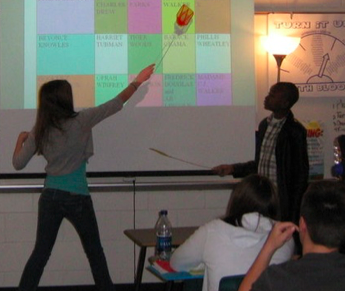 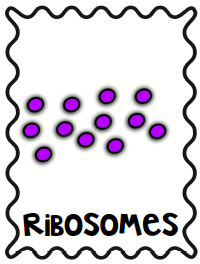 [Speaker Notes: https://www.teacherspayteachers.com/Product/FREEBIE-Vocabulary-Practice-2843213
http://weebly-file/1/3/1/2/13121092/star_wars_review.pdf]
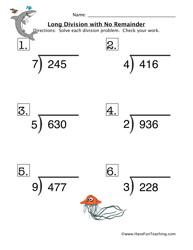 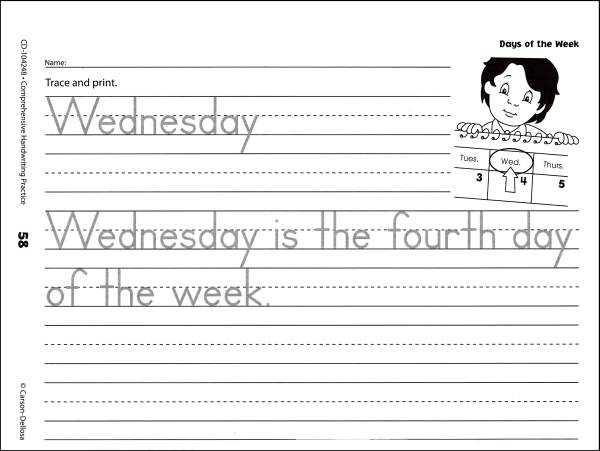 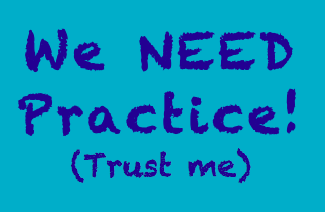 Task Cards
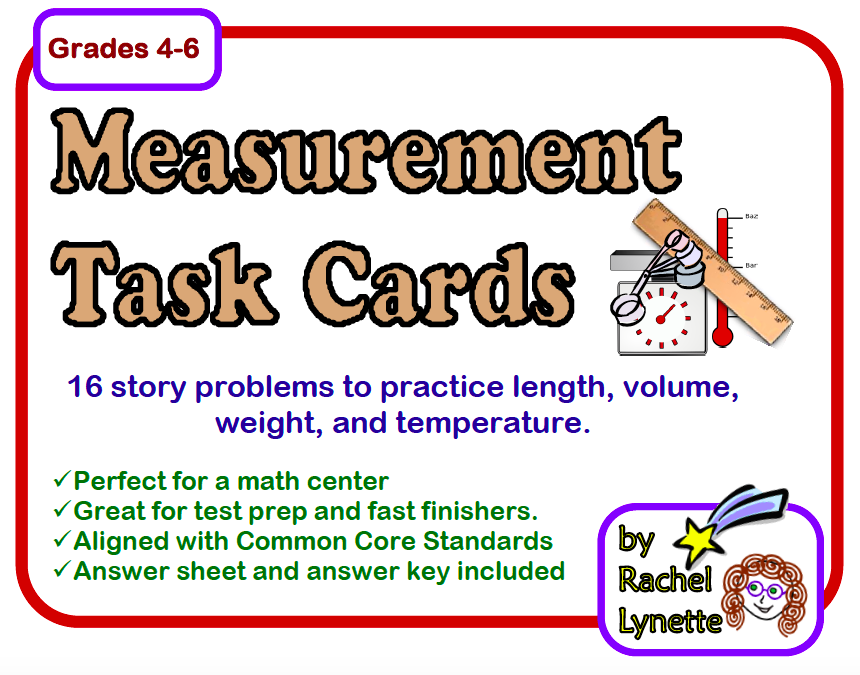 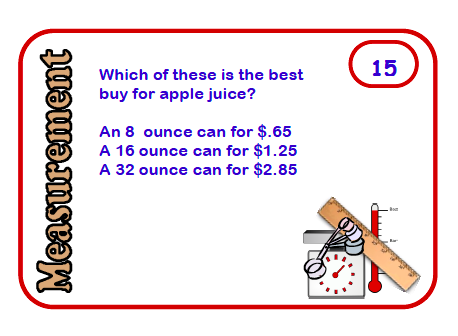 [Speaker Notes: http://the-teacher-next-door.com/index.php/blog/65-blog-other/159-16-ways-to-use-task-cards]
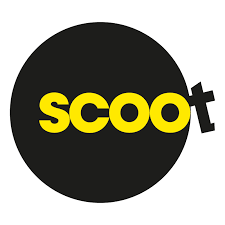 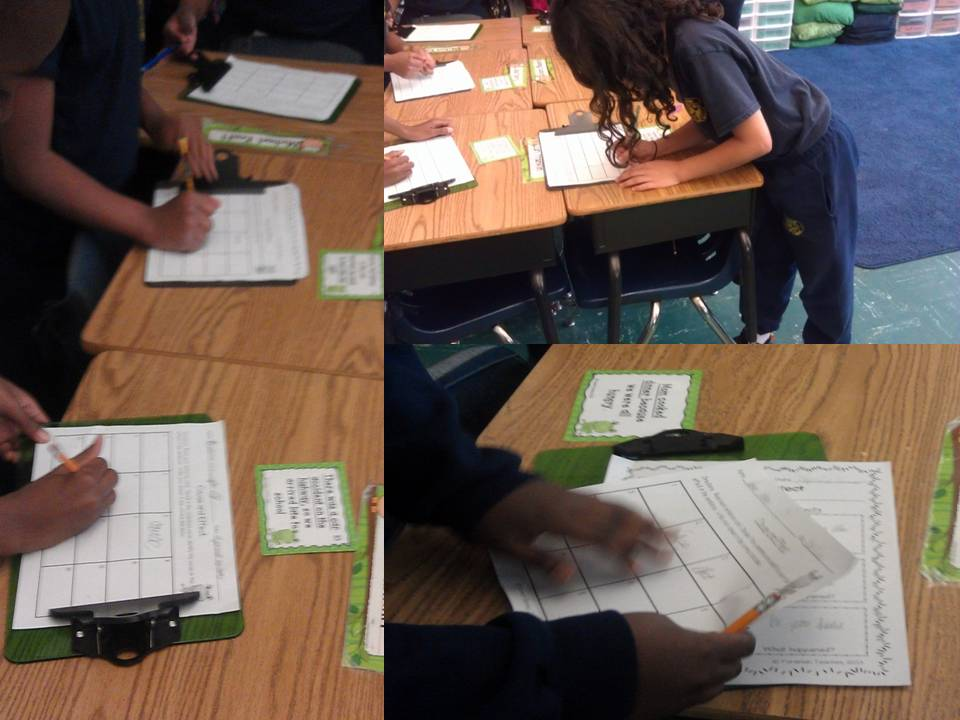 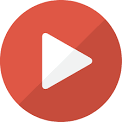 [Speaker Notes: https://www.youtube.com/watch?v=-XYGT4kwvLM]
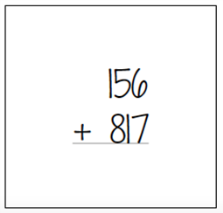 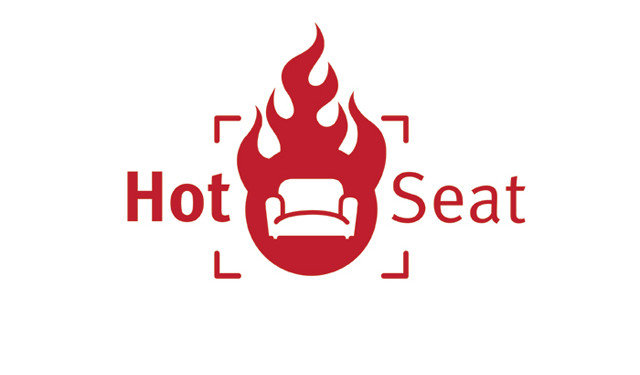 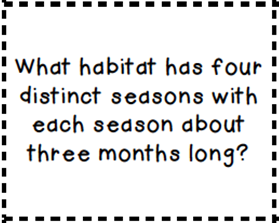 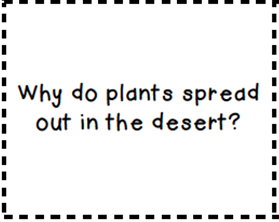 Mirror Game
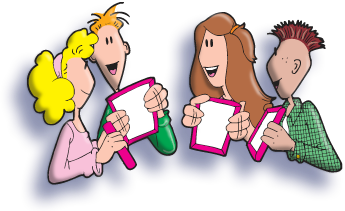 [Speaker Notes: Have your kids sit facing each other with whiteboards. Ask a question from a task card and then the kids answer it without showing their partner. Chose a signal word or phrase (GO!), and kids show their partner the answer. If they "mirror" each other (both have identical answers) and are right, they can add two tally points to their board. If only one person is right, their "team" still gets one tally point.]
You have to check this out!
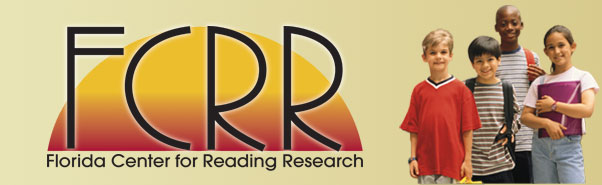 [Speaker Notes: http://www.fcrr.org/resources/resources_sca.html]
What Would YOU Do?
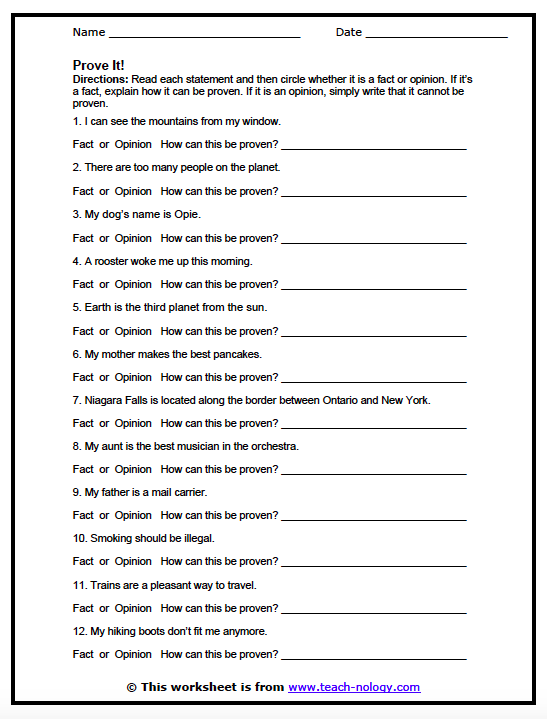 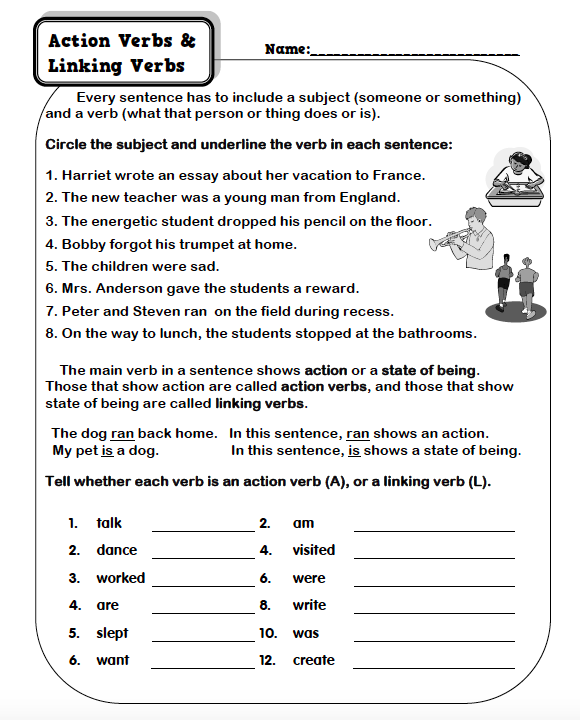 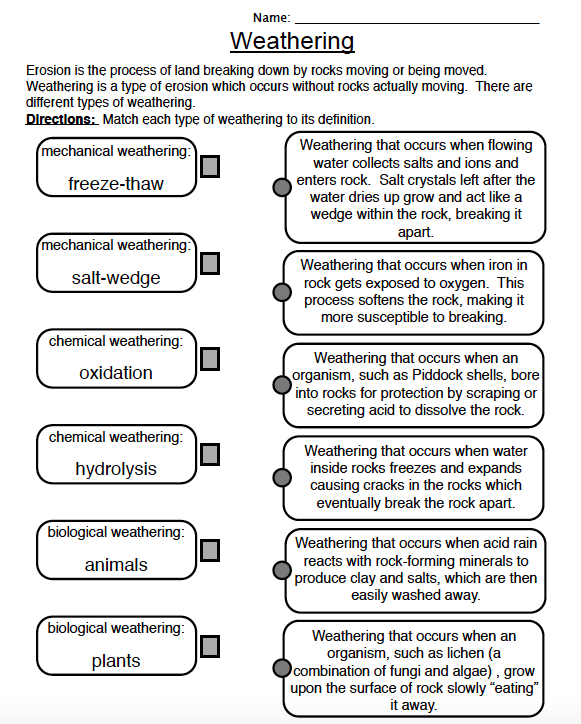 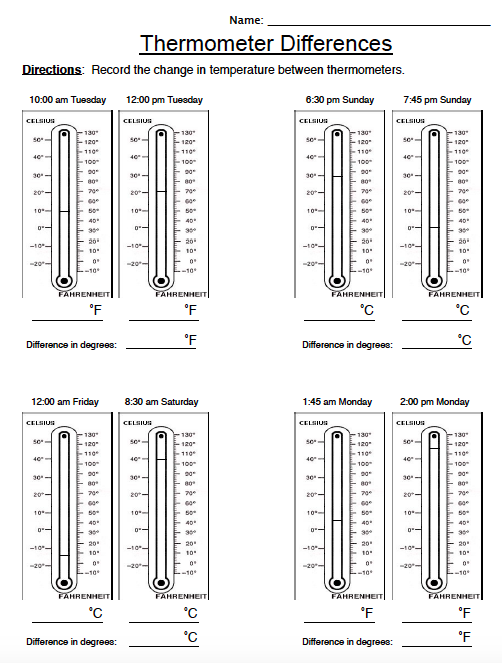 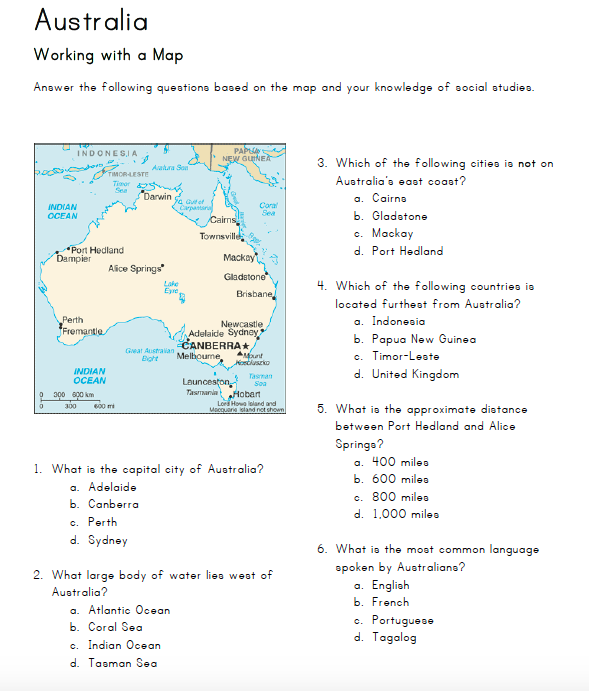 Engaging Alternativesto Worksheets
Gallery Walk / Written Reviews
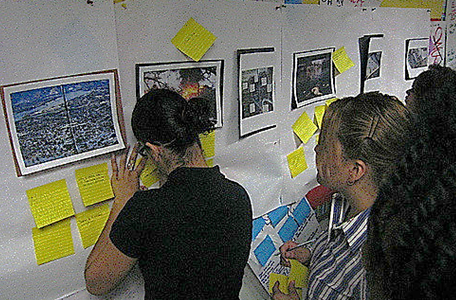 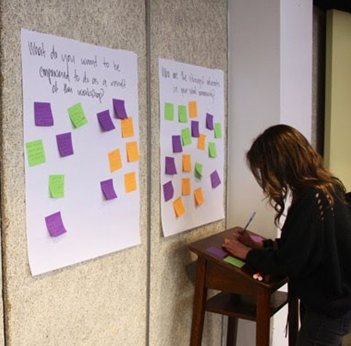 [Speaker Notes: http://www.theteachertoolkit.com/index.php/tool/gallery-walk]
Making Connections
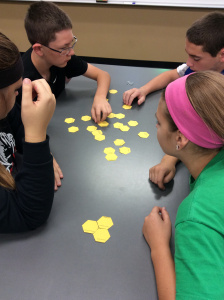 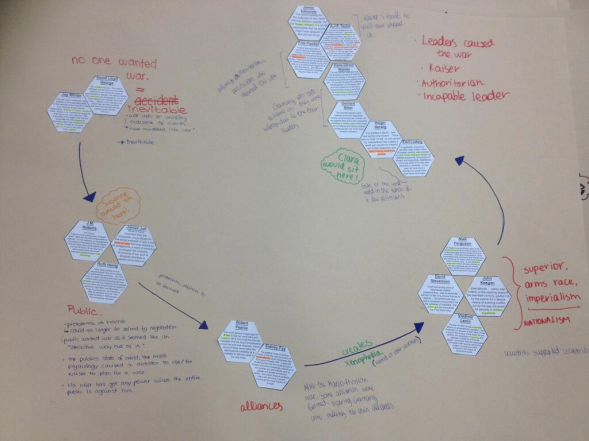 [Speaker Notes: http://www.classtools.net/hexagon/ 
http://weebly-file/1/3/1/2/13121092/hexagon_directions.pdf]
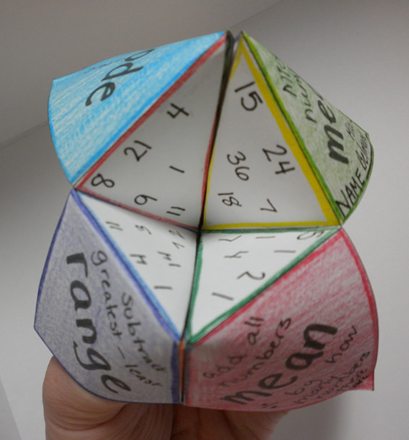 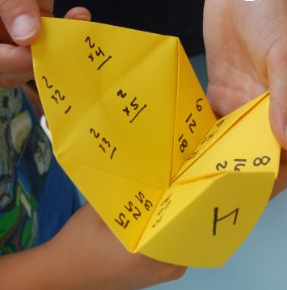 [Speaker Notes: http://www.teachersnotebook.com/product/JuliaCasteel/place-value-cootie-catcher-freebie
http://www.123homeschool4me.com/2016/04/cootie-catchers-math-games.html
http://classroomgamenook.blogspot.com/2016/05/using-cootie-catchers-for-reading.html
http://jdaniel4smom.com/2014/11/cootie-catcher-learning-games-blank-template.html]
K H O O T !
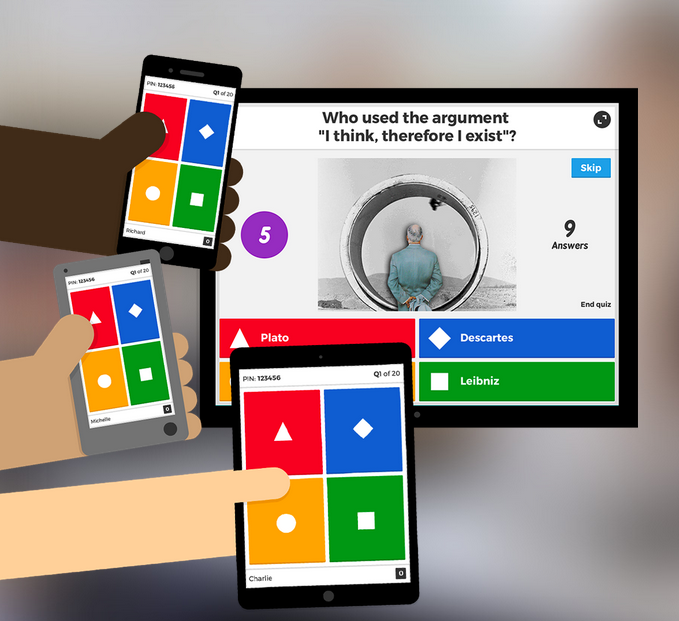 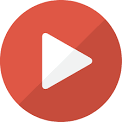 [Speaker Notes: https://kahoot.it/#/

https://getkahoot.com/

https://getkahoot.com/how-it-works
https://www.youtube.com/watch?v=BJ3Er1-tCMc]
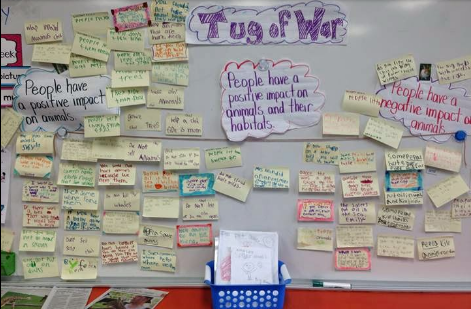 [Speaker Notes: http://www.createdreamexplore.com/2014/05/how-about-tug-of-war-making-thinking.html]
Plickers
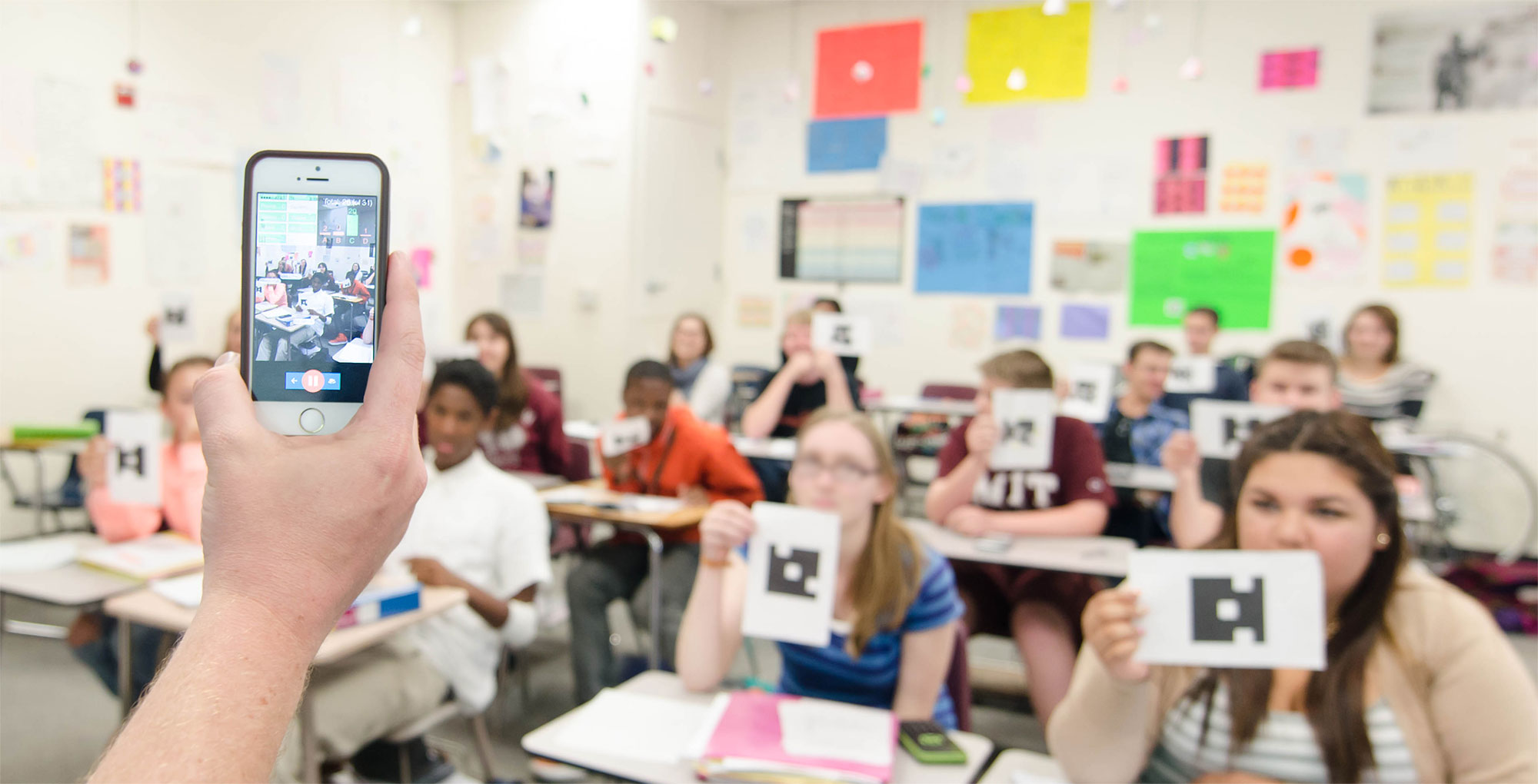 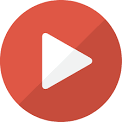 [Speaker Notes: https://plickers.com
https://www.youtube.com/watch?v=DfUB05xiIGM
https://www.youtube.com/watch?v=HCM9nqikcjs
https://www.youtube.com/watch?v=Qpx56rjCVjQ]
Web of Understanding
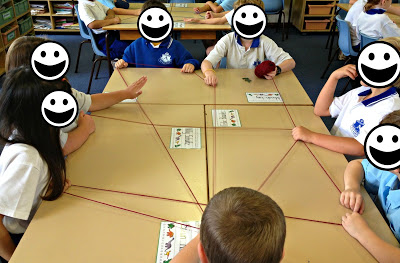 [Speaker Notes: http://mrsbiancaaudet.edublogs.org/2013/08/20/weave-a-web-of-understanding/]
One Minute Master
Each student will write for one minute
     about the most significant (useful, meaningful,
      awful, disturbing, effective, helpful)
     thing they learned. 
 Then students will trade with a partner and
   respond (agree/disagree/build).
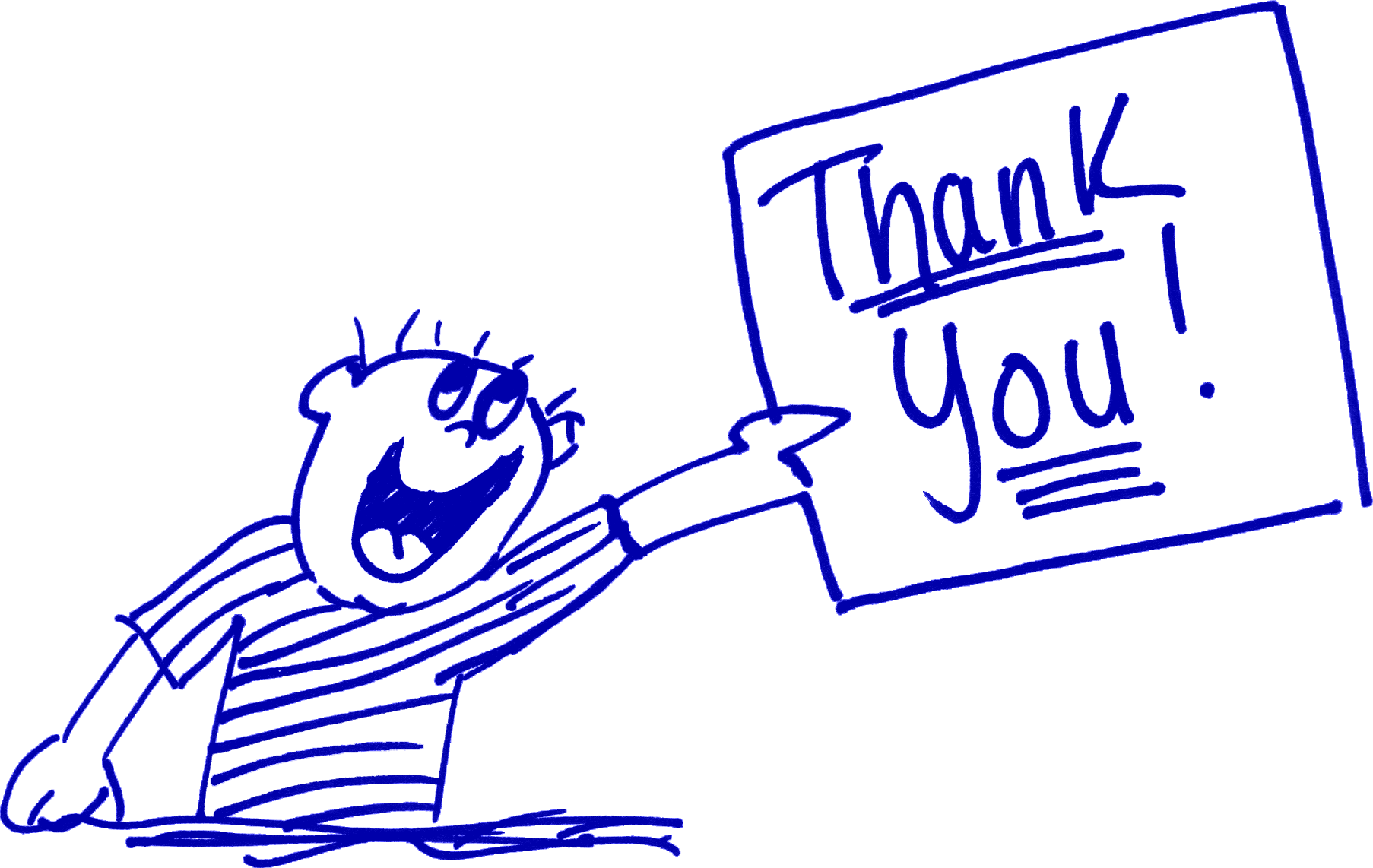 Credits
http://www.gabriellavolpe.com/day-10-alternatives-to-worksheets-for-the-child-with-special-needs/

http://www.pre-kpages.com/no_more_worksheets/ 

http://www.themeasuredmom.com/are-worksheets-good-or-bad/